Д. Мы опять стали большими.
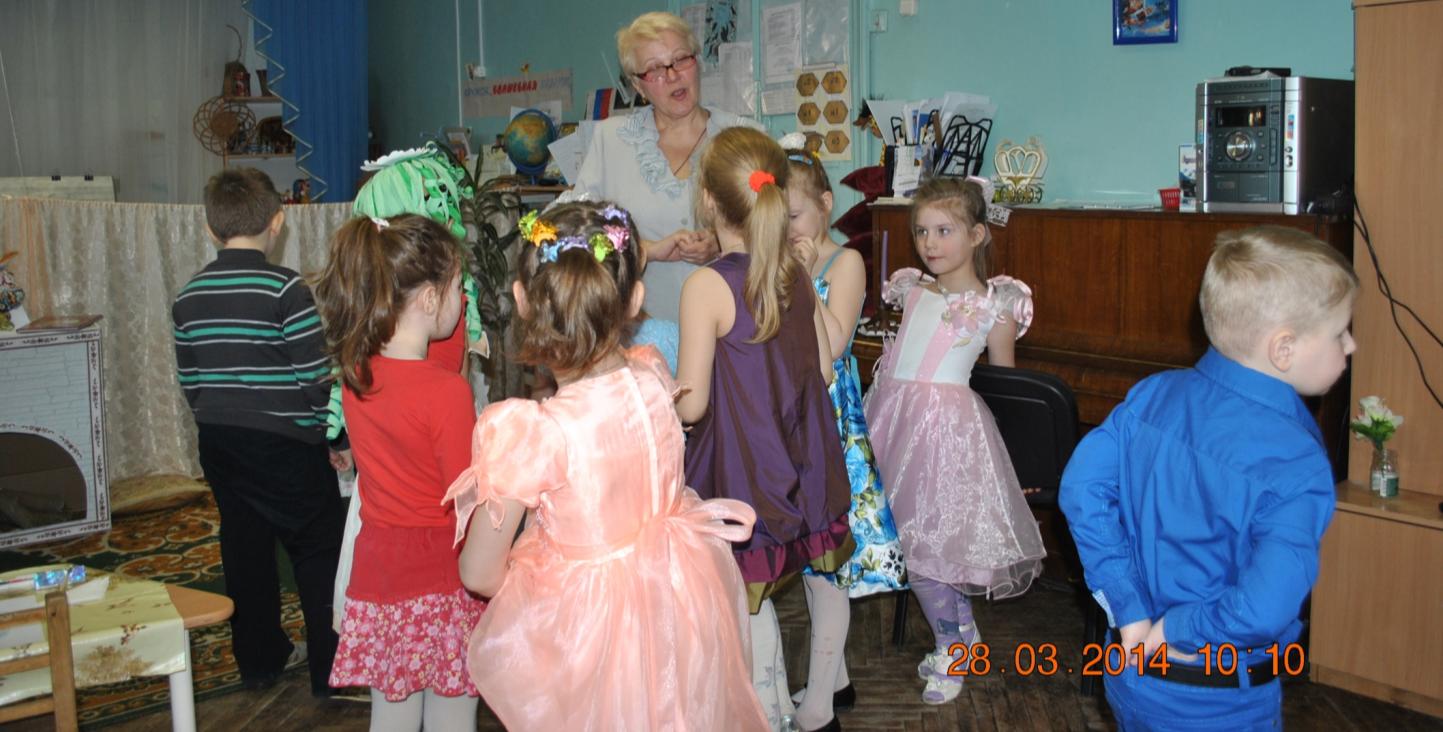 В. Как вы думаете, стоит ли нам сохранить что-то на память о нашем посещении Катальной горки?
   Д. Пусть будут рисунки.
   В. Мы нарисуем фарфоровый кувшин. Вот восковые мелки, листы бумаги. Присаживайтесь! За работу!
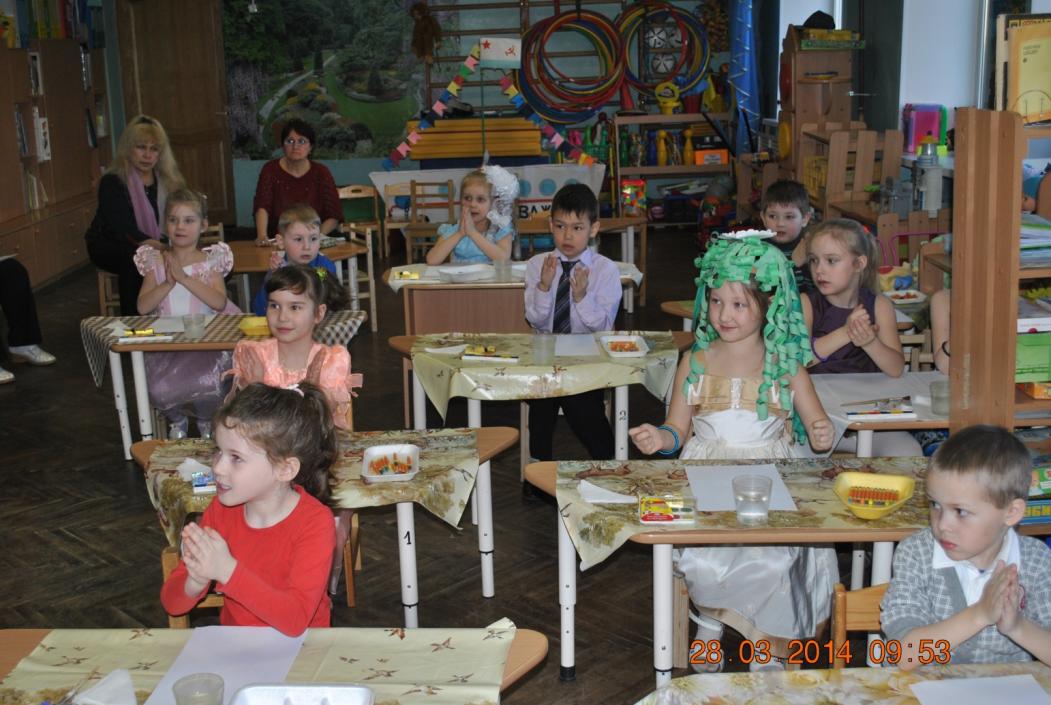 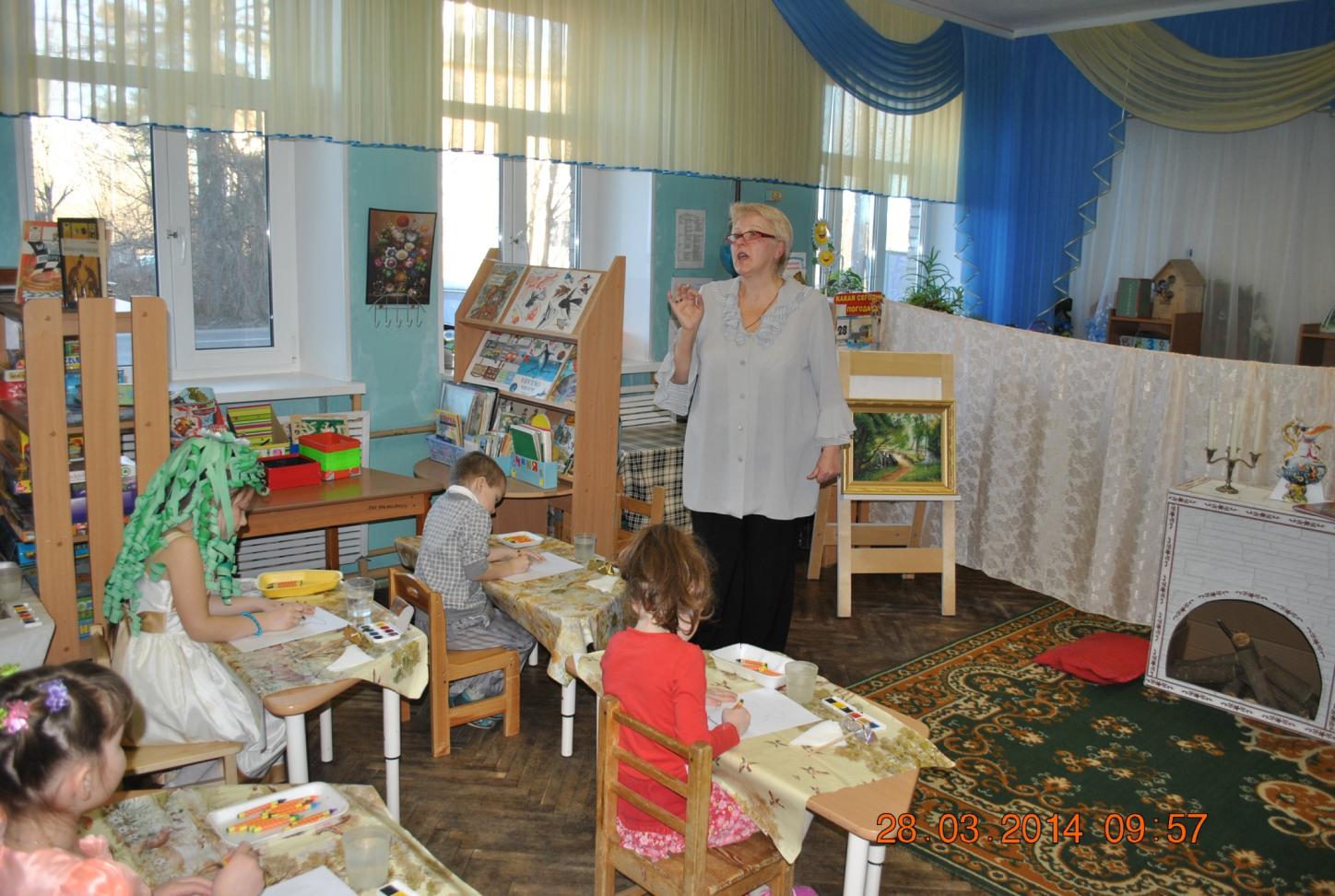 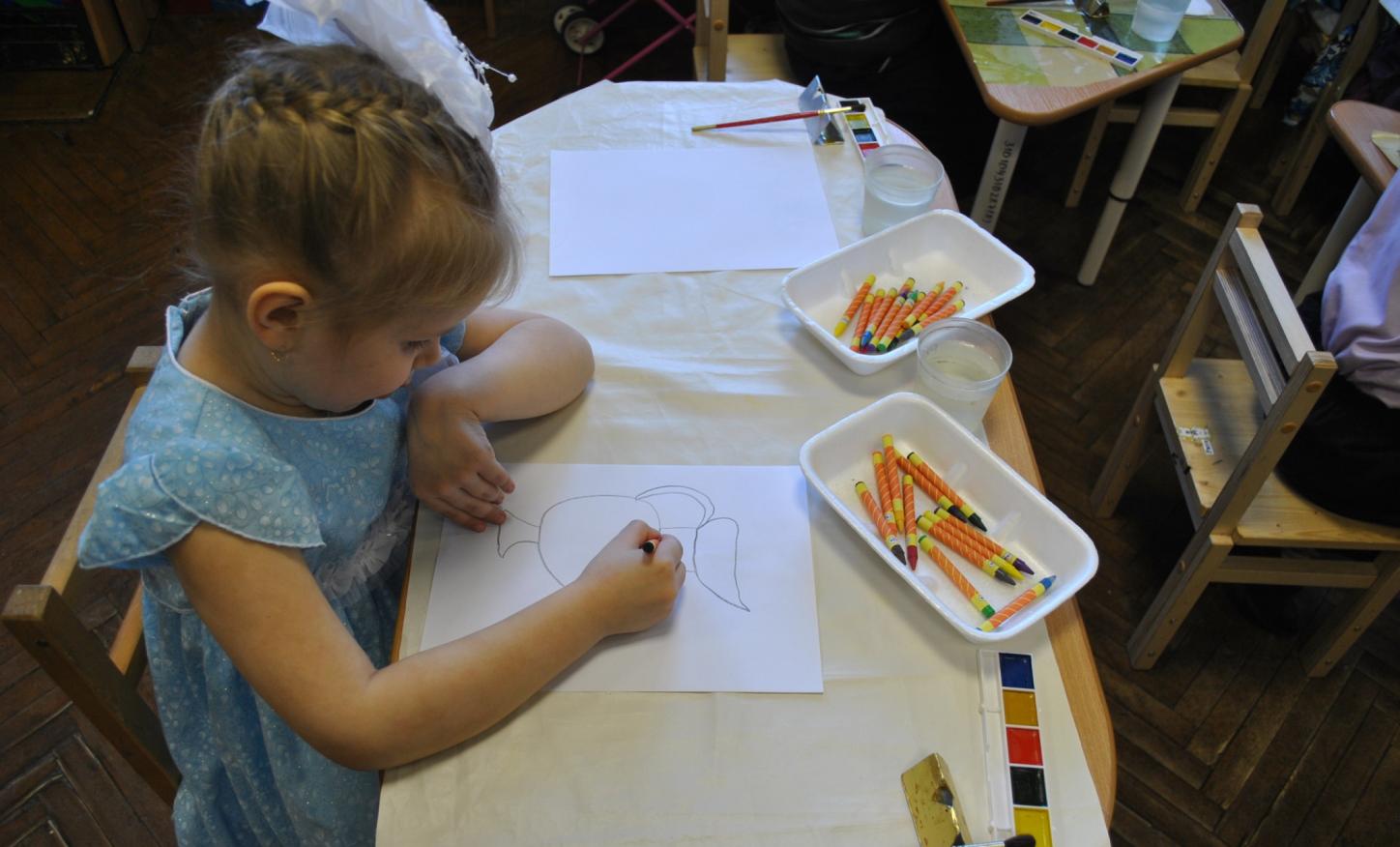 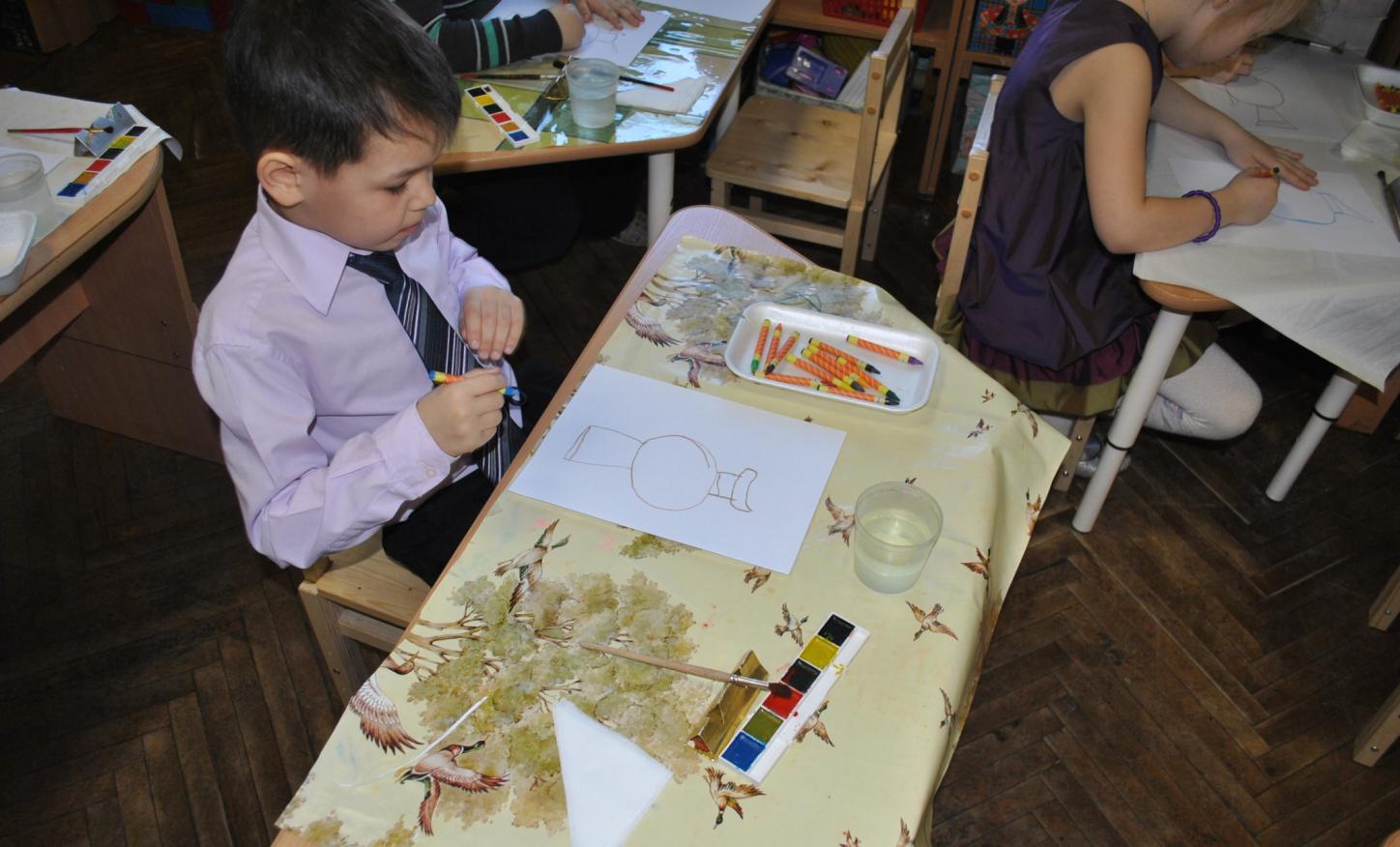 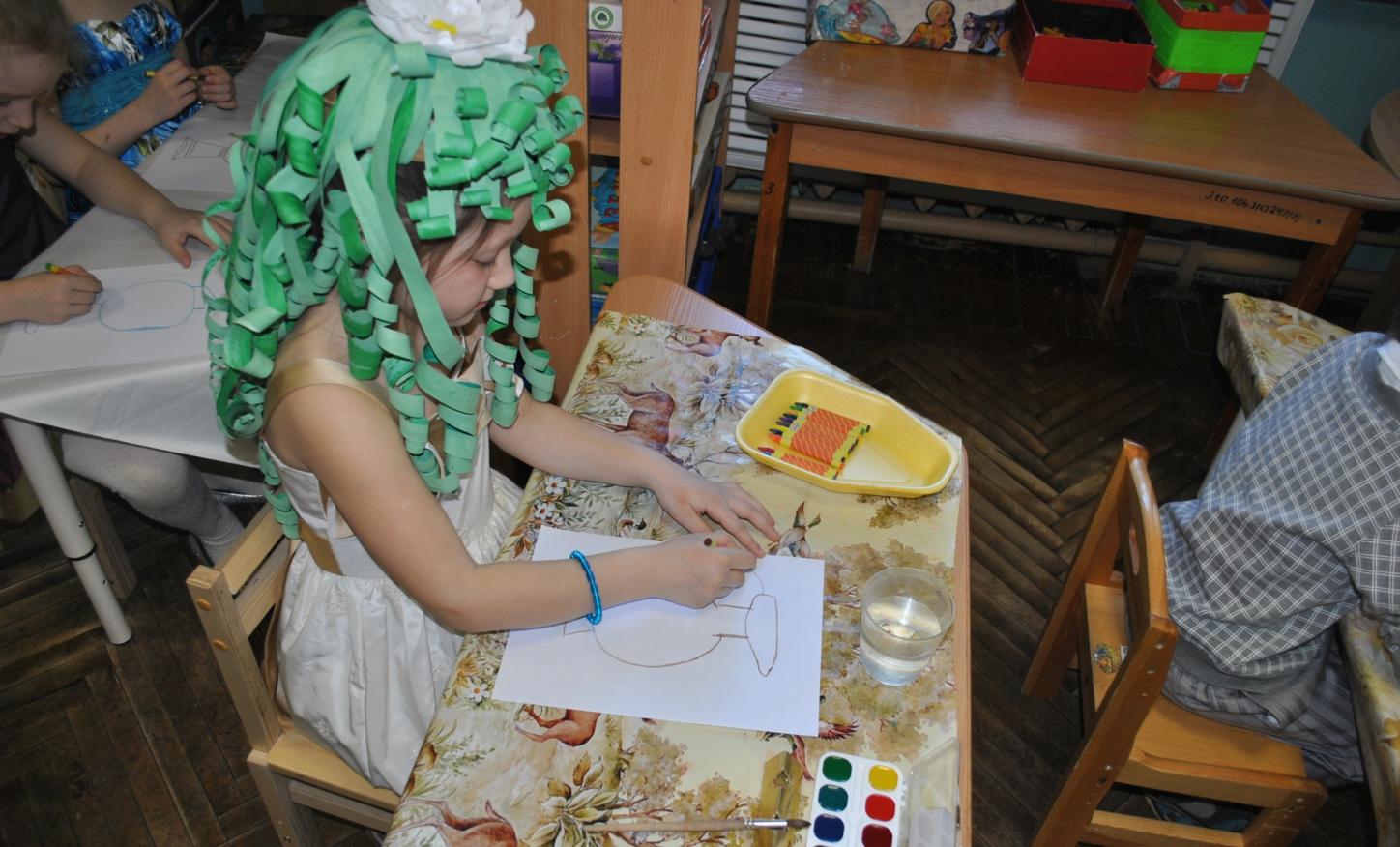 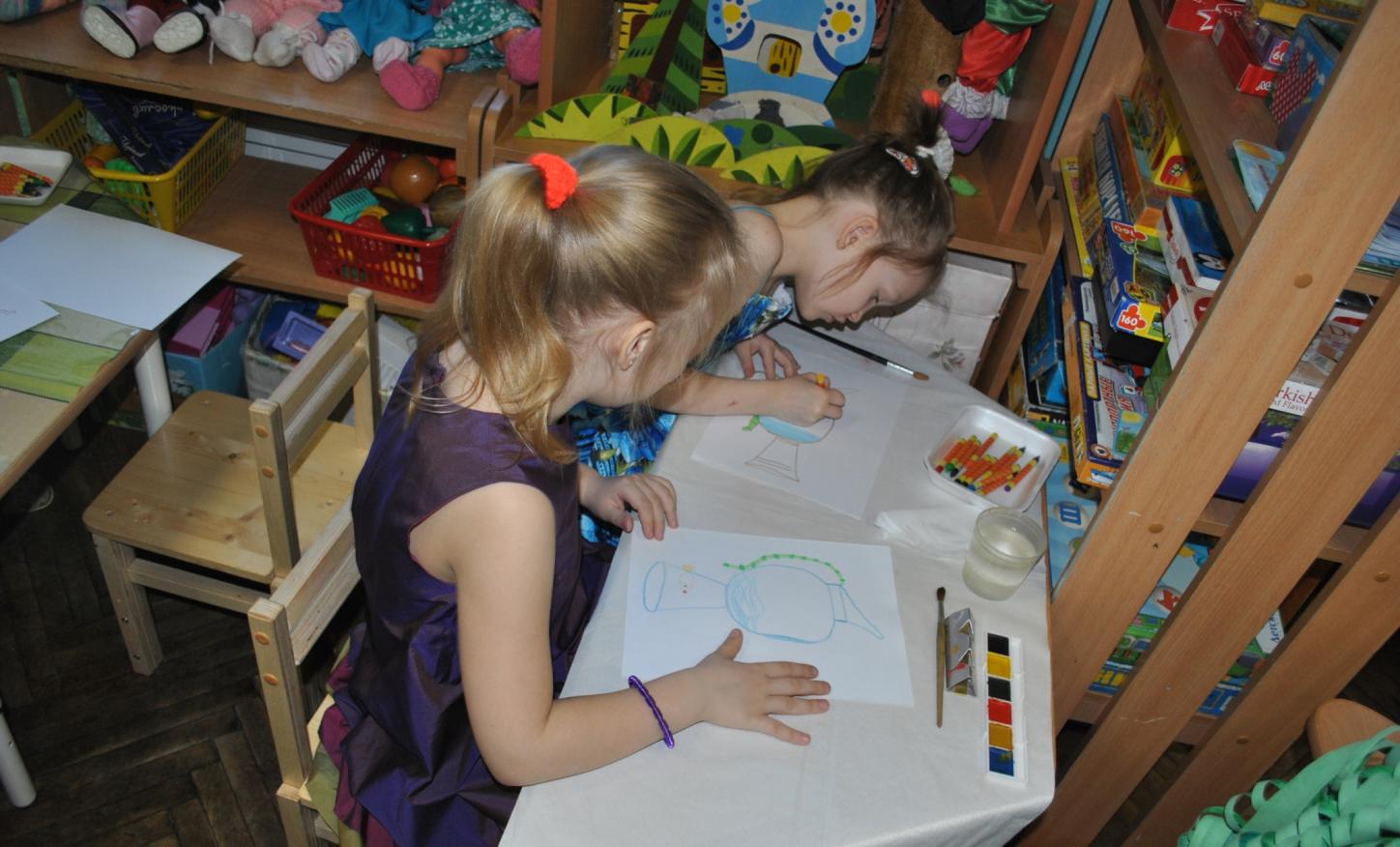 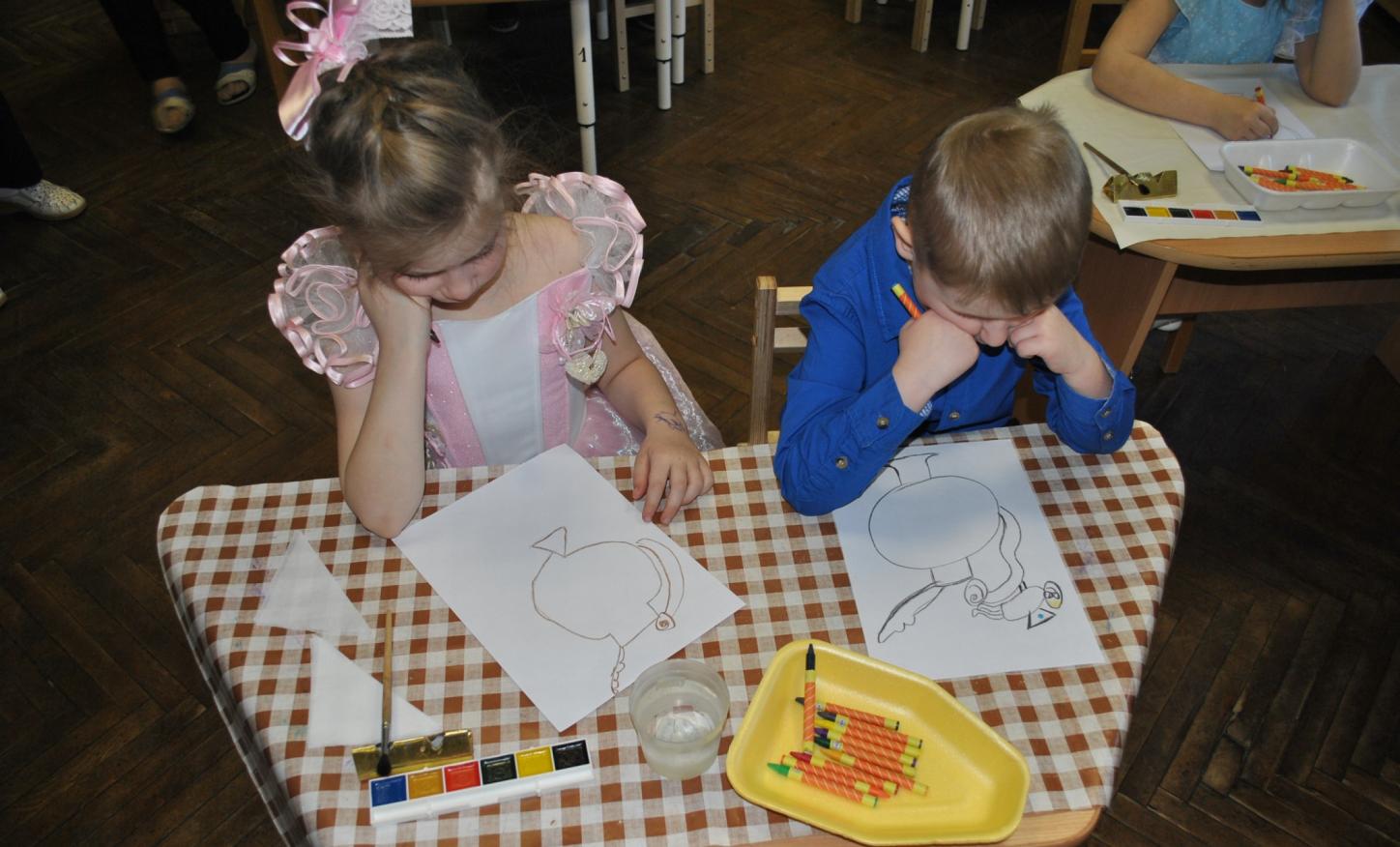 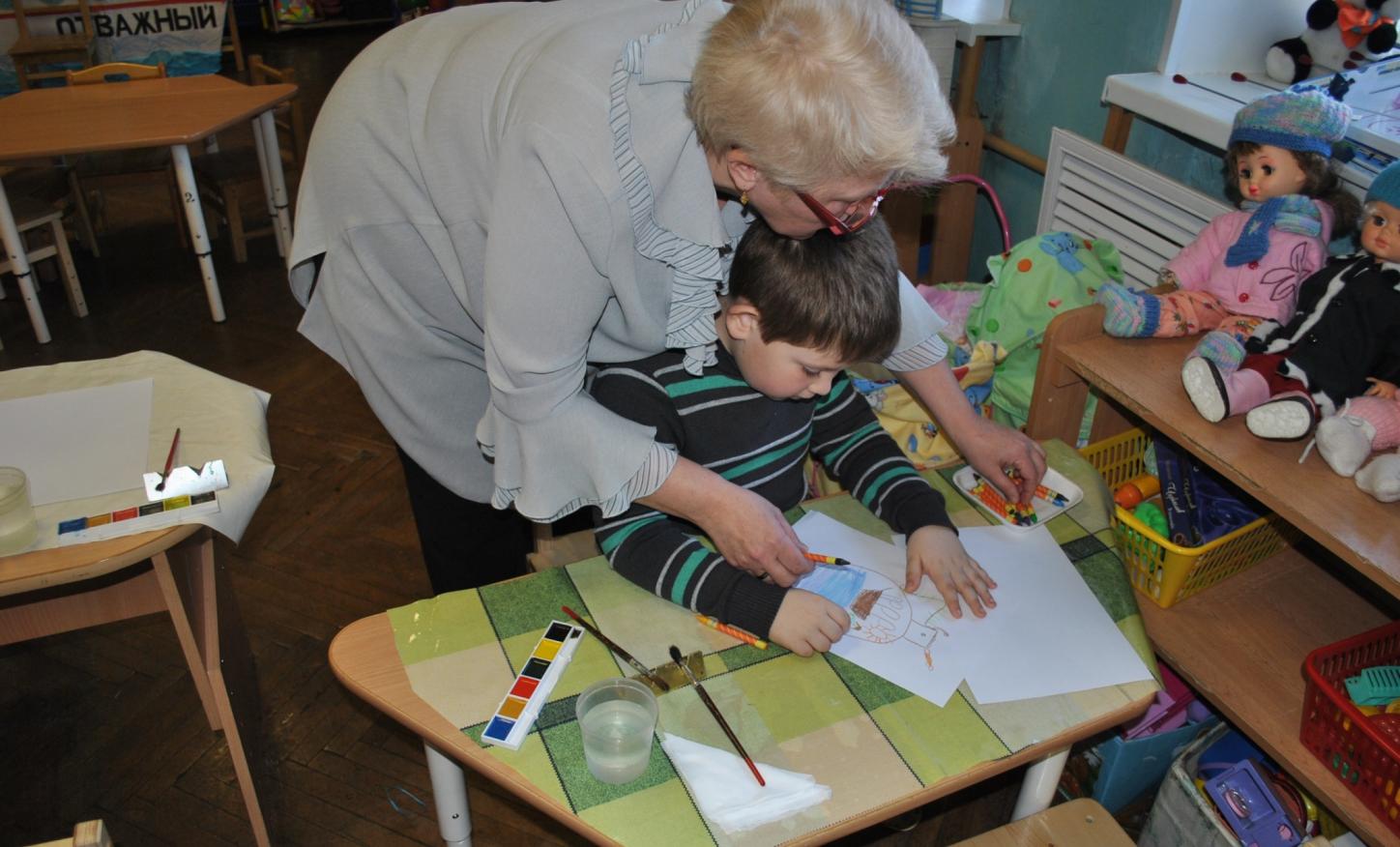 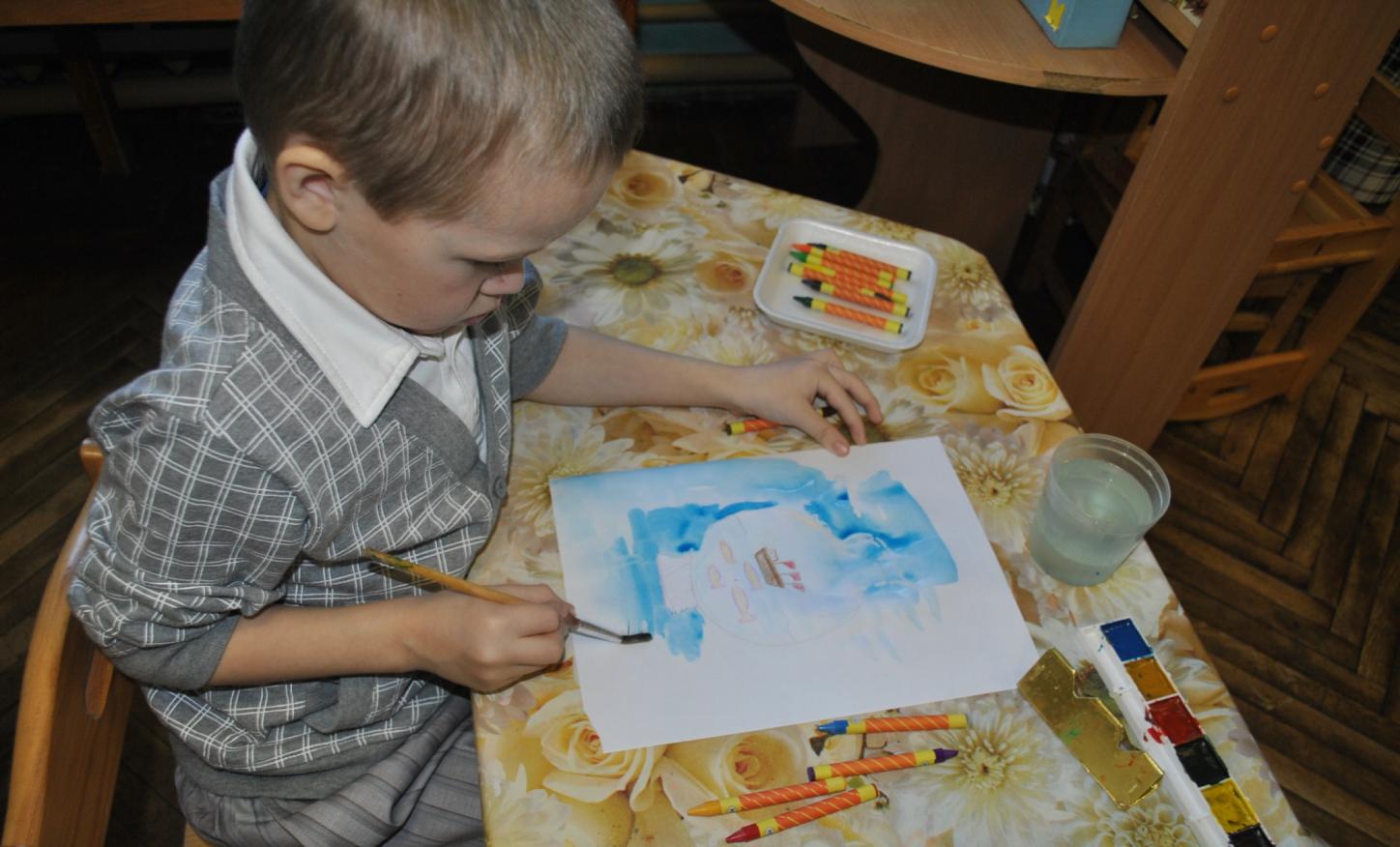 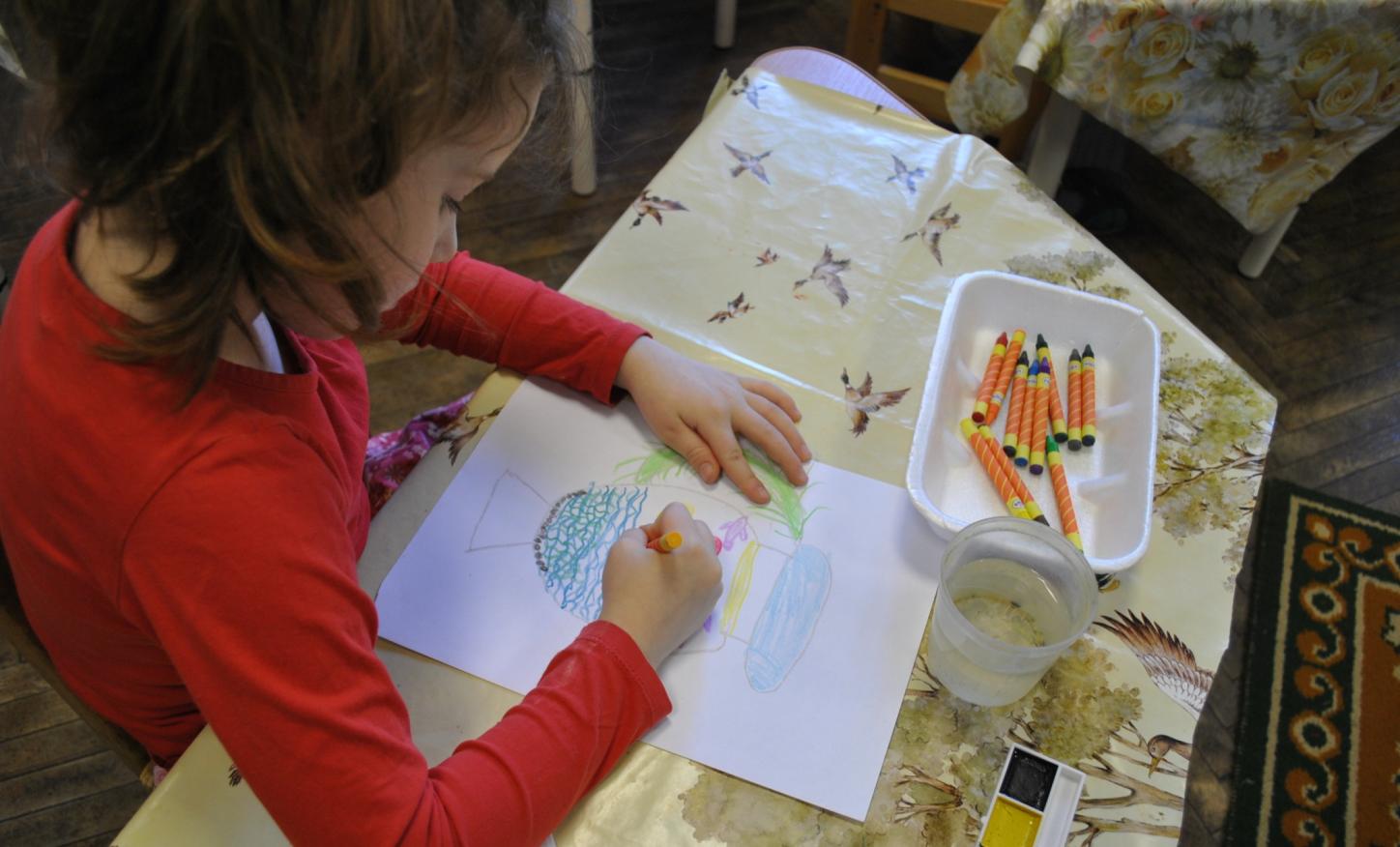 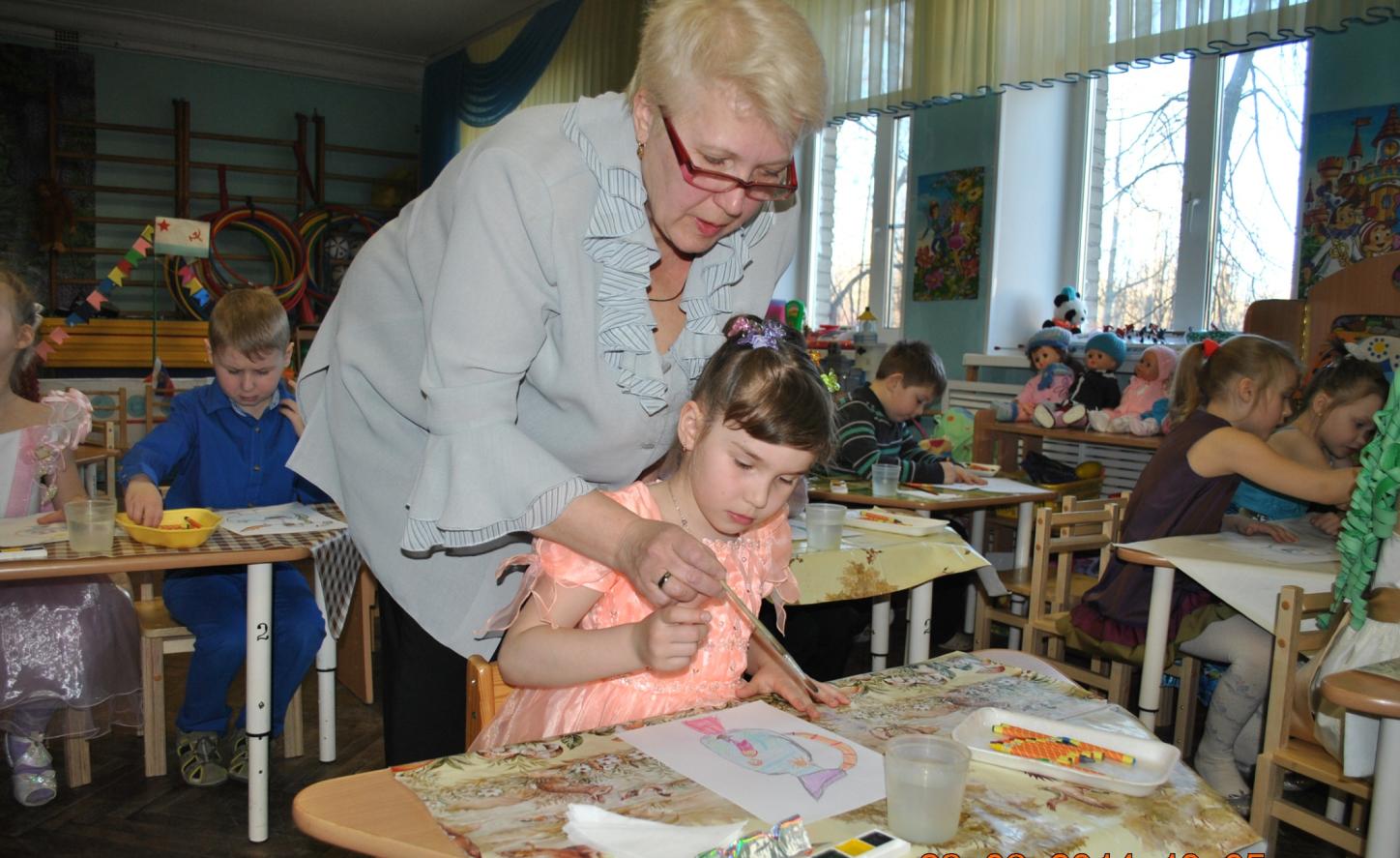 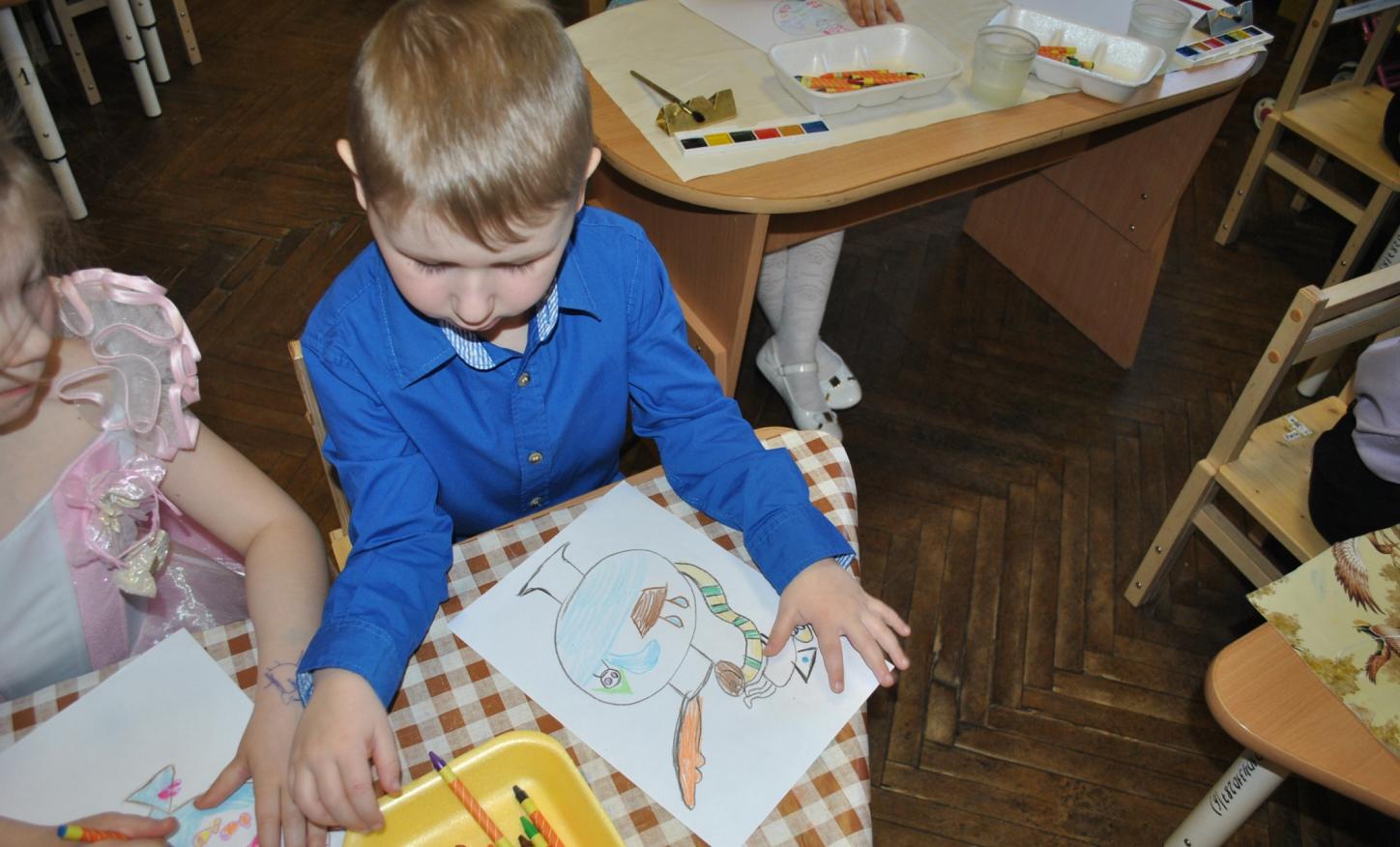 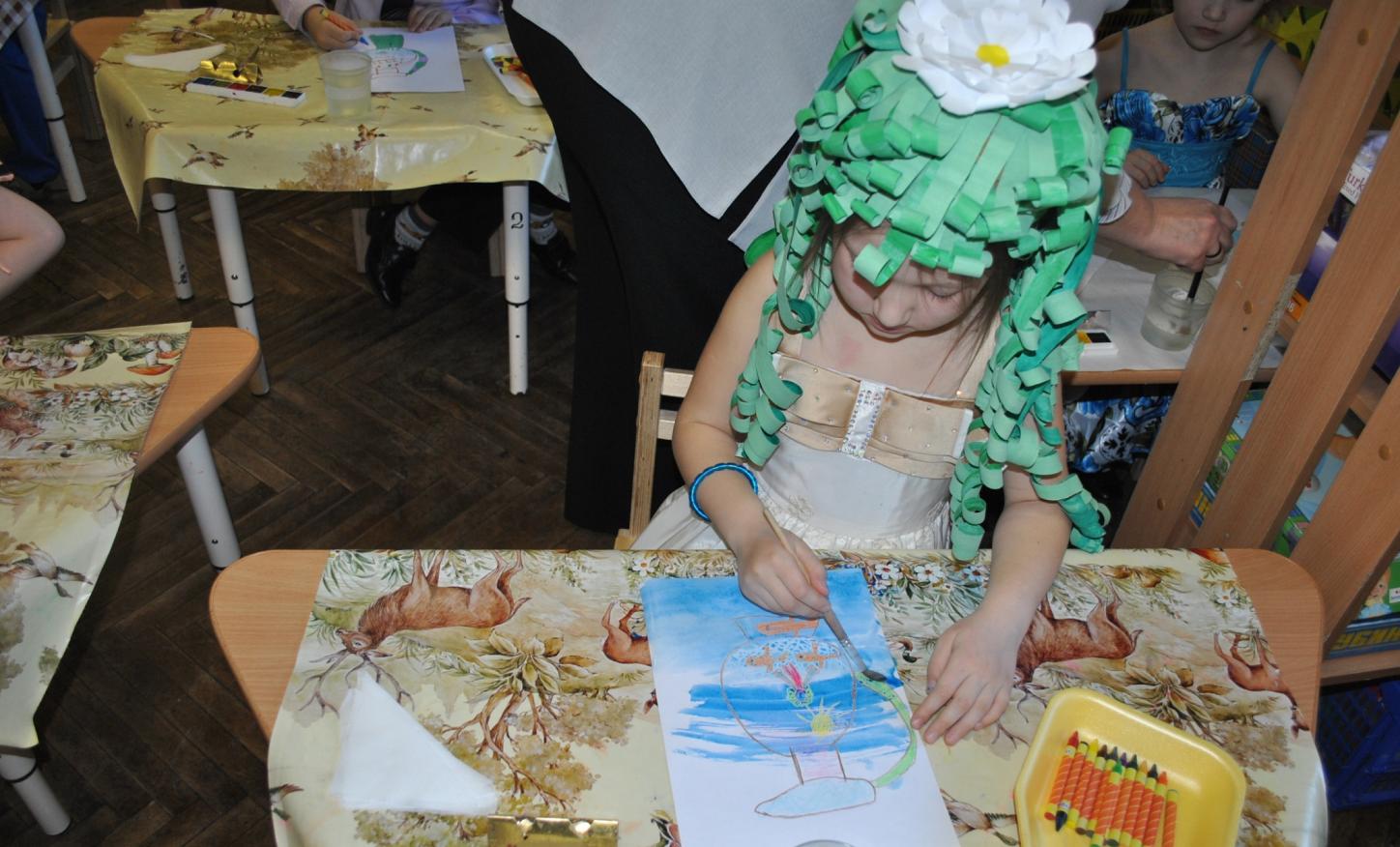 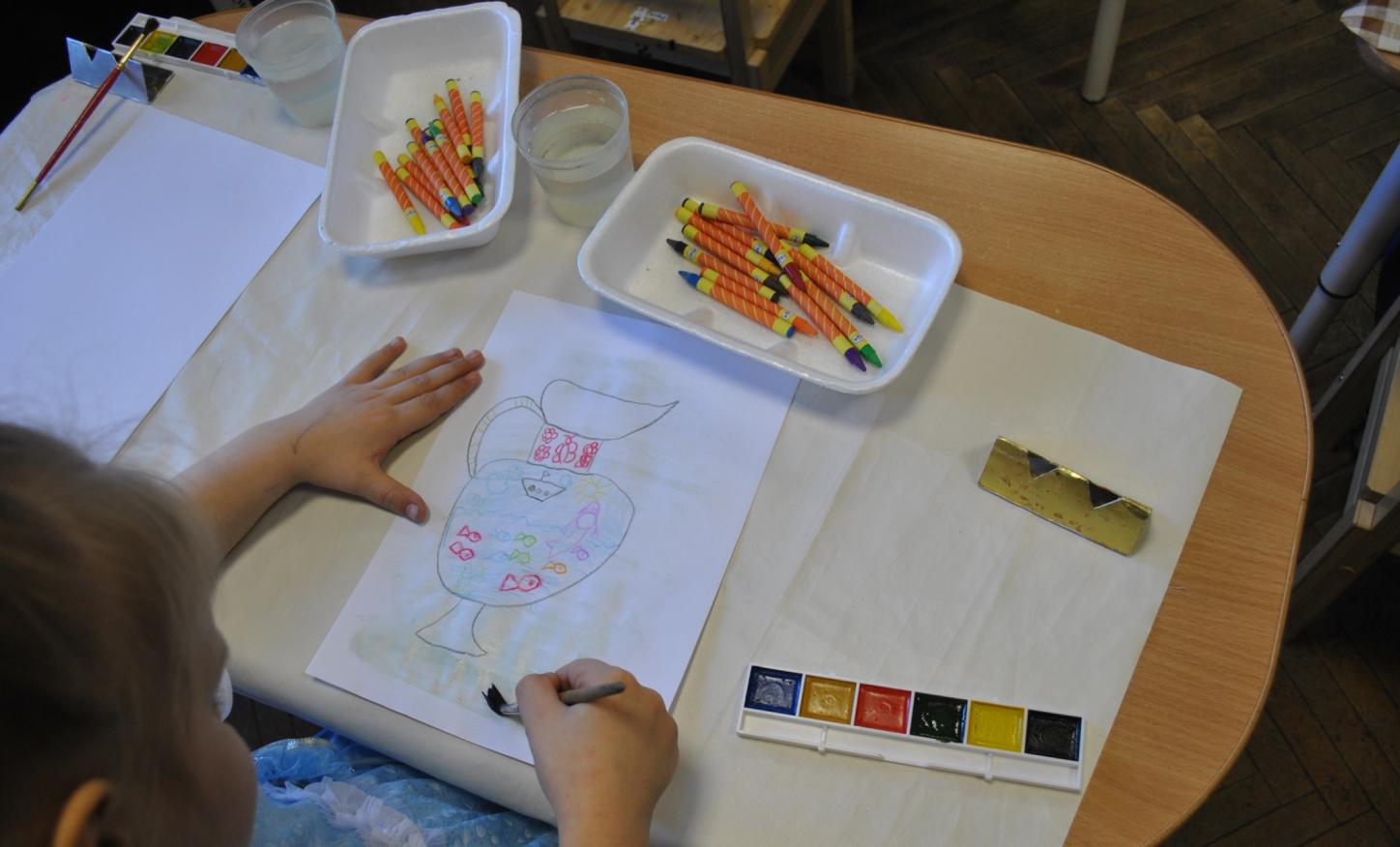